Phần mềm
QUẢN LÝ TÀI SẢN - TRE
Hướng dẫn: In QRCode Vị trí, MMTB + Khai báo Vị trí MMTB
TRE 2023
Các modul chính
In QRCode: Vị trí
4. In QRCode
2. Chọn chi nhánh
3. Chọn các vị trí của chi nhánh
1. Chọn Danh mục “Danh sách vị trí”
In QRCode: Tài sản
4. Chọn loại TS, Chi nhánh QL
1. Chọn thẻ tài sản
2. Chọn QL Thẻ tài sản
3. Chọn In QRCode
6. In QRCode
5. Chọn Tài sản in
Khai báo vị trí MMTB
4. Quét QRCode MMTB
1. Chọn “Tài sản”
2. Chọn CN + vị trí
3. Chọn “Khai báo vị trí”
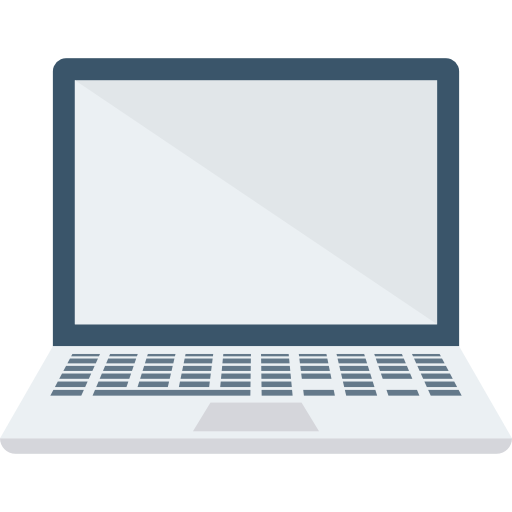 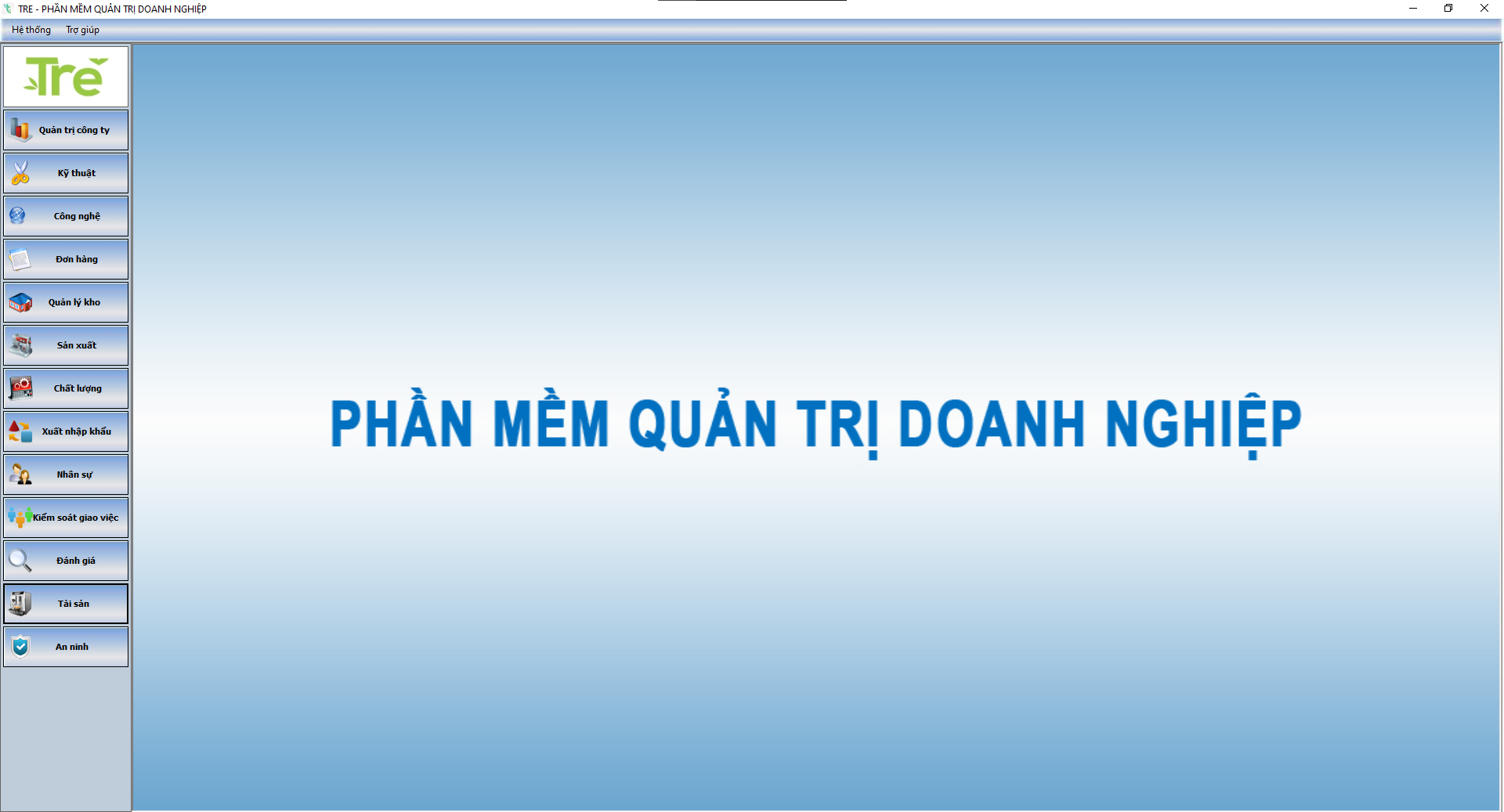 1. In QR Code vị trí
1. In QRCode Vị trí
- Người thực hiện: 
 Cơ điện các chi nhánh
- In QRCode theo các bước sau:
In QRCode: Vị trí
2. Chọn chi nhánh
1. Chọn Danh mục “Danh sách vị trí”
4. In QRCode
3. Chọn các vị trí của chi nhánh
1. In QRCode Vị trí
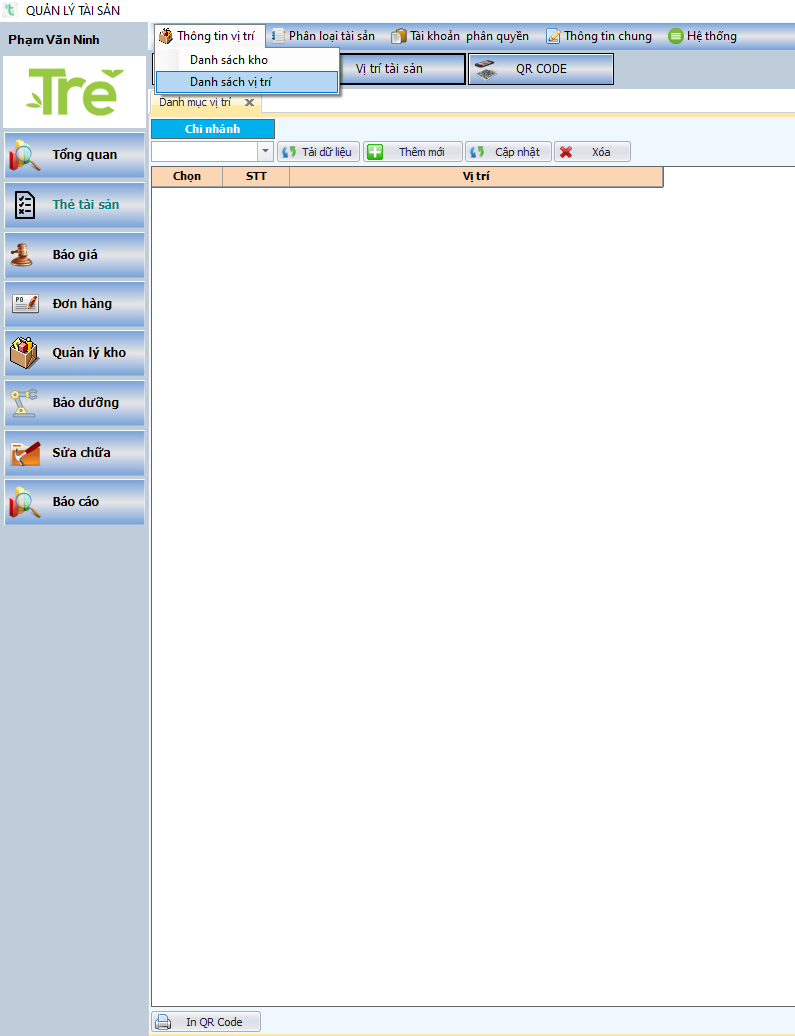 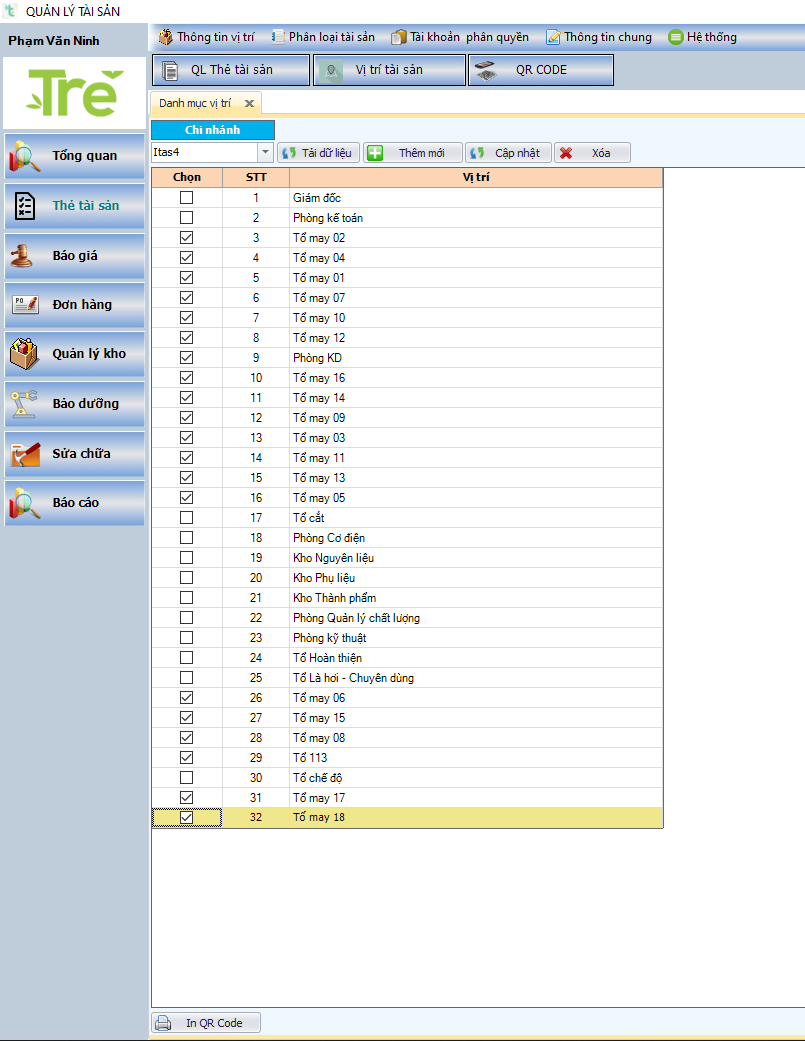 1
2
3
Chọn vị trí
Chọn Chi nhánh
4
1. In QRCode Vị trí
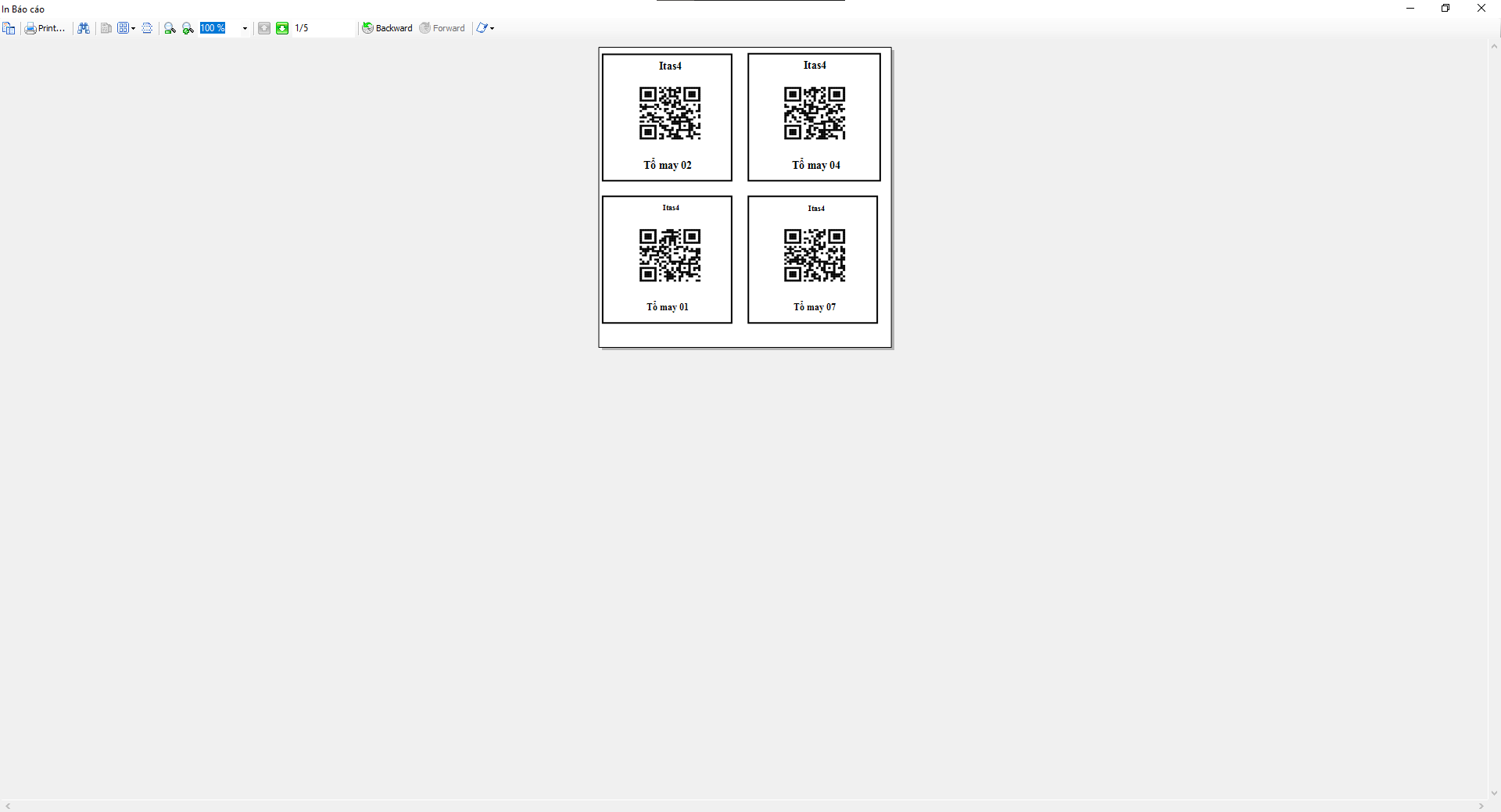 Bấm “Print” để in QRCode
Xem các QRCode khác
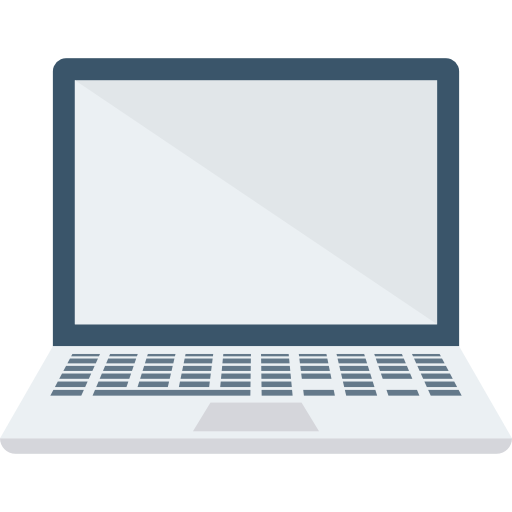 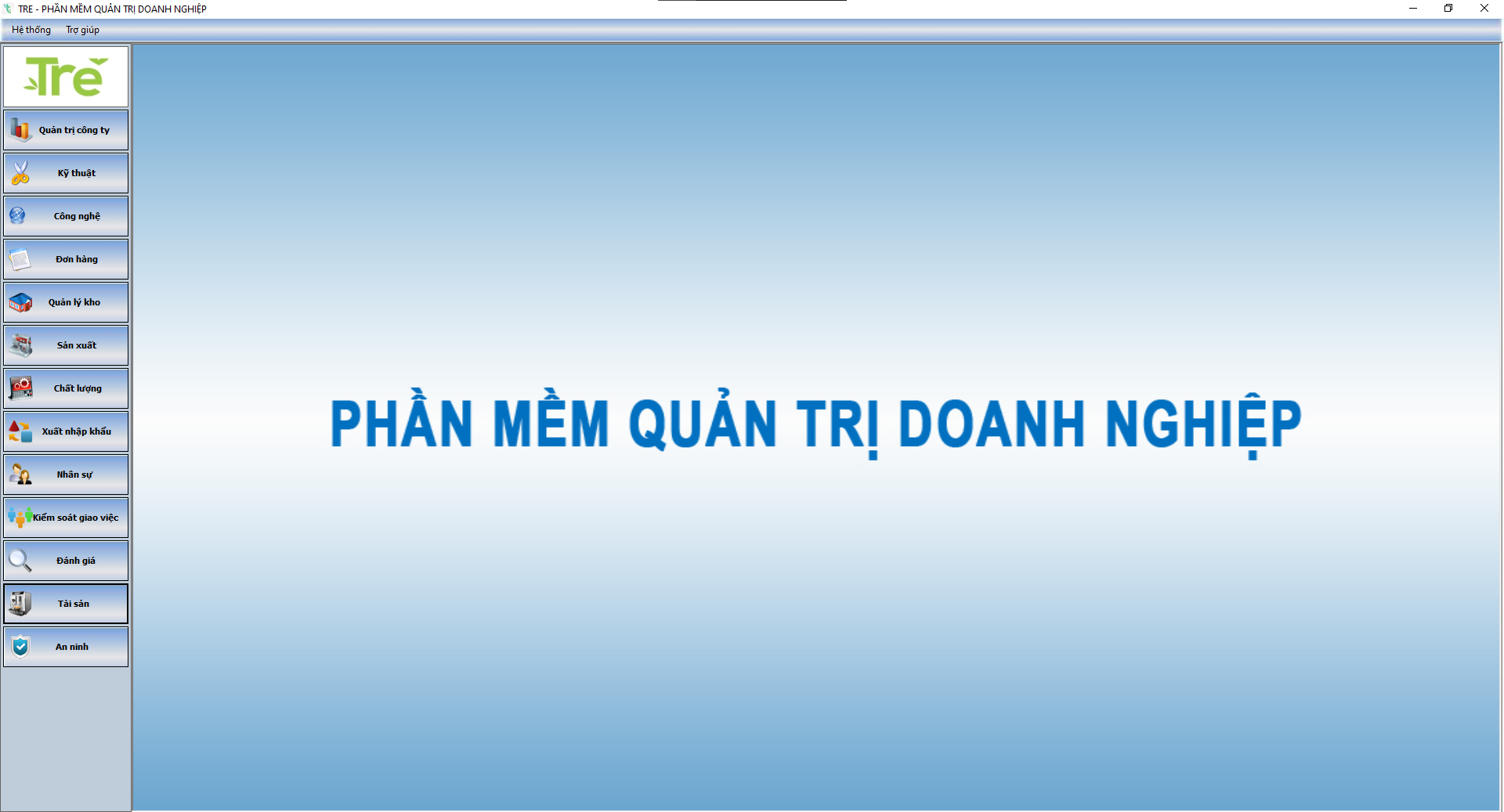 2. In QR Code MMTB
2. In QRCode MMTB
- Người thực hiện: 
Cơ điện các chi nhánh
- In QRCode theo các bước sau:
In QRCode: Tài sản
1. Chọn Thẻ tài sản
2. Chọn QL Thẻ tài sản
3. Chọn In QRCode
5. Chọn Tài sản in
4. Chọn loại TS, Chi nhánh QL
6. In QRCode
In QRCode: Tài sản
1. Chọn Thẻ tài sản
2. Chọn QRCode
3. Chọn loại TS, Chi nhánh QL
4. Chọn Tài sản in
5. In QRCode
2. In QRCode MMTB
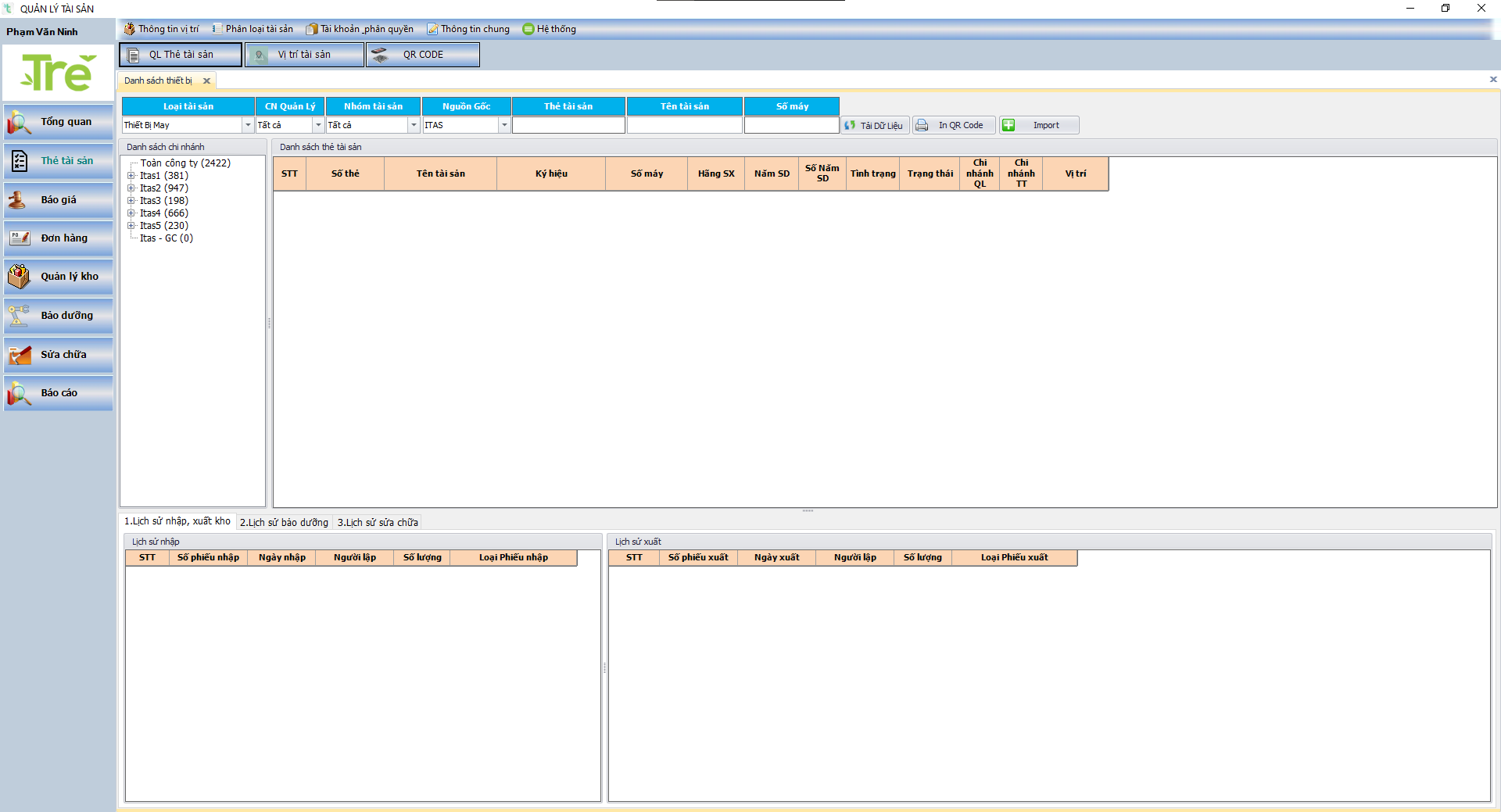 2
3
1
2. In QRCode MMTB
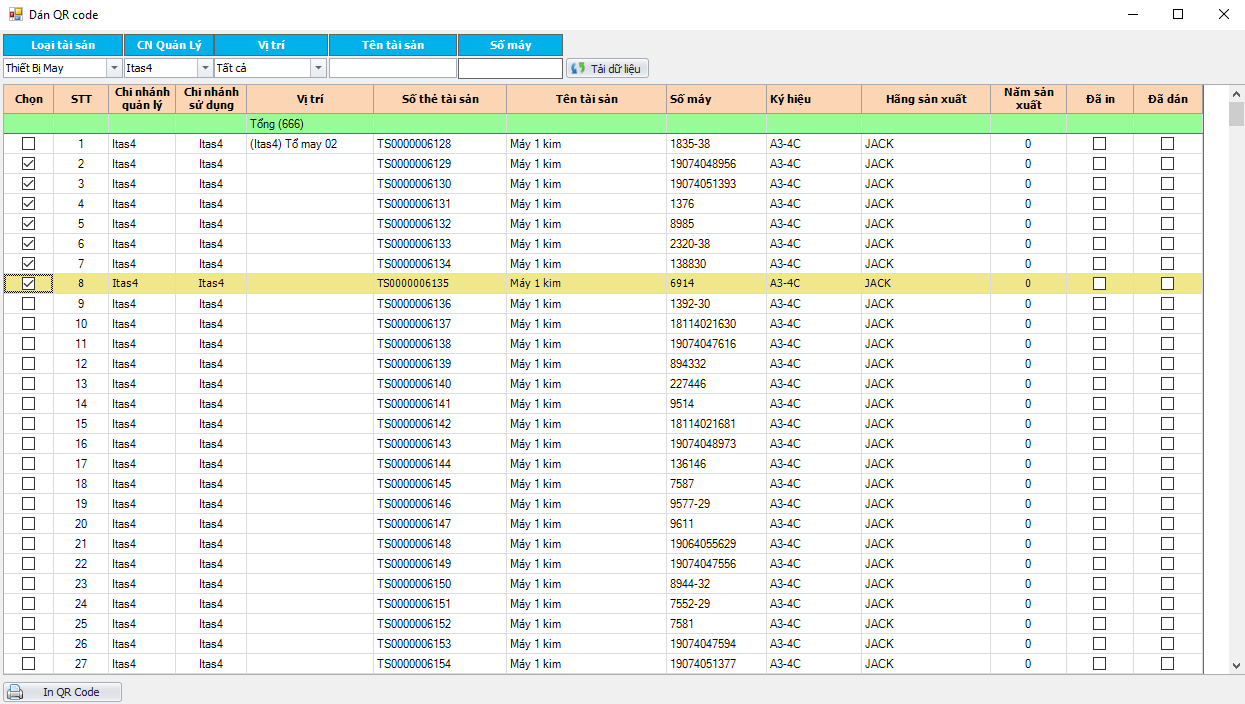 4
4
5
Chọn tài sản in
5
2. In QRCode MMTB
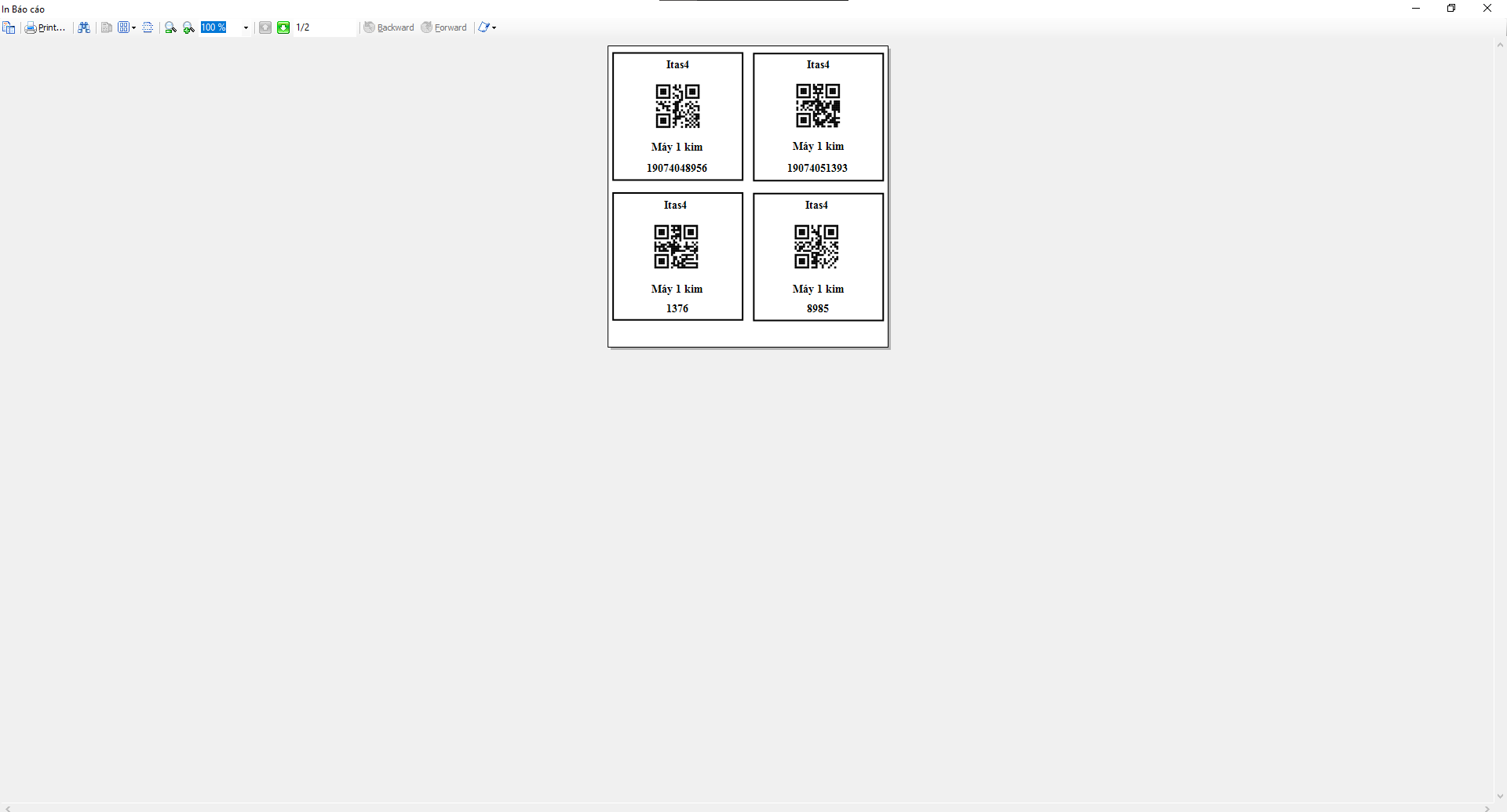 Bấm “Print” để in QRCode
Xem các QRCode khác
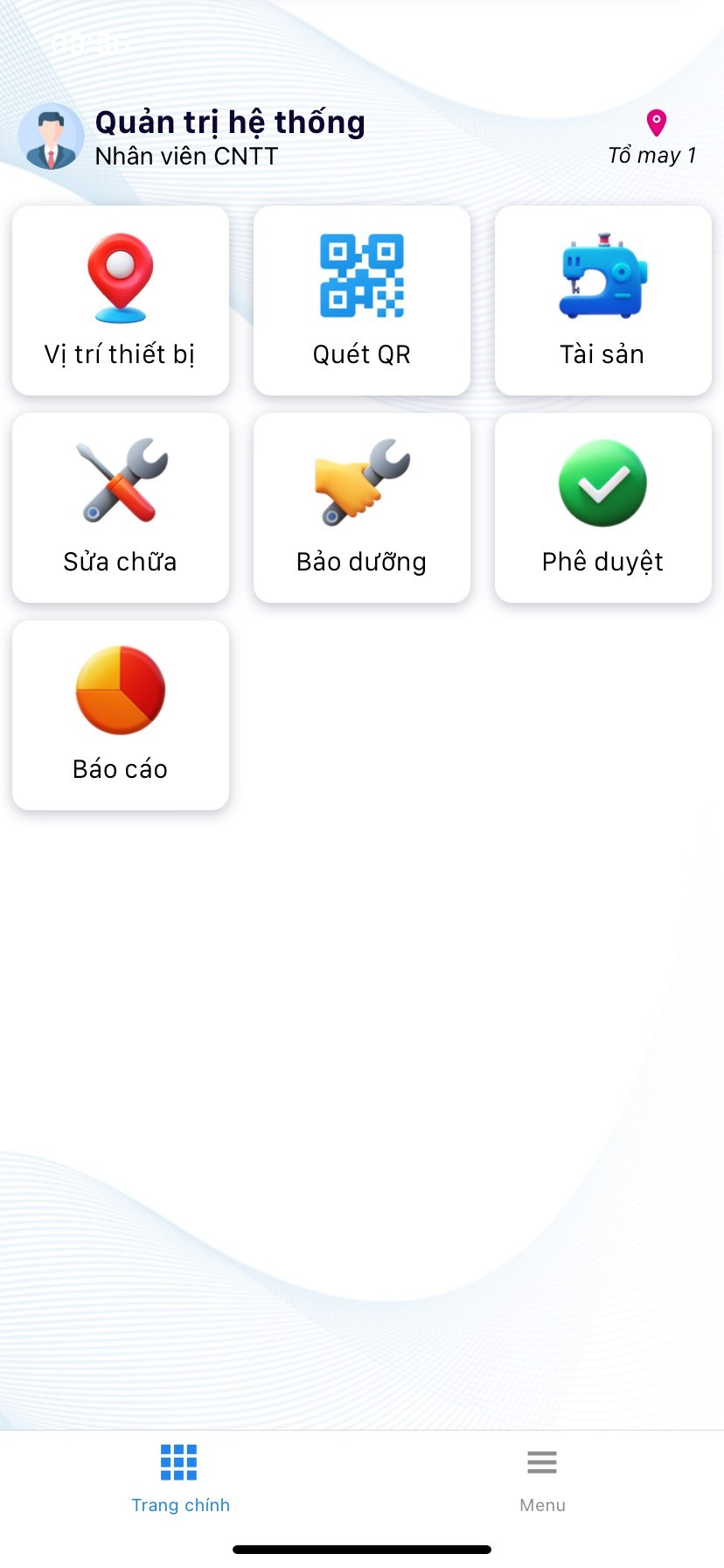 3. Khai báo vị trí MMTB
3. Khai báo vị trí MMTB
- Người thực hiện: 
Cơ điện tại các chi nhánh
- Khai báo vị trí theo các bước sau:
Khai báo vị trí MMTB
4. Quét QRCode MMTB
1. Chọn “Tài sản”
2. Chọn CN + vị trí
3. Chọn “Khai báo vị trí”
3. Khai báo vị trí MMTB
2
Có thể thay đổi vị trí ở đây
Chọn CN + Vị trí
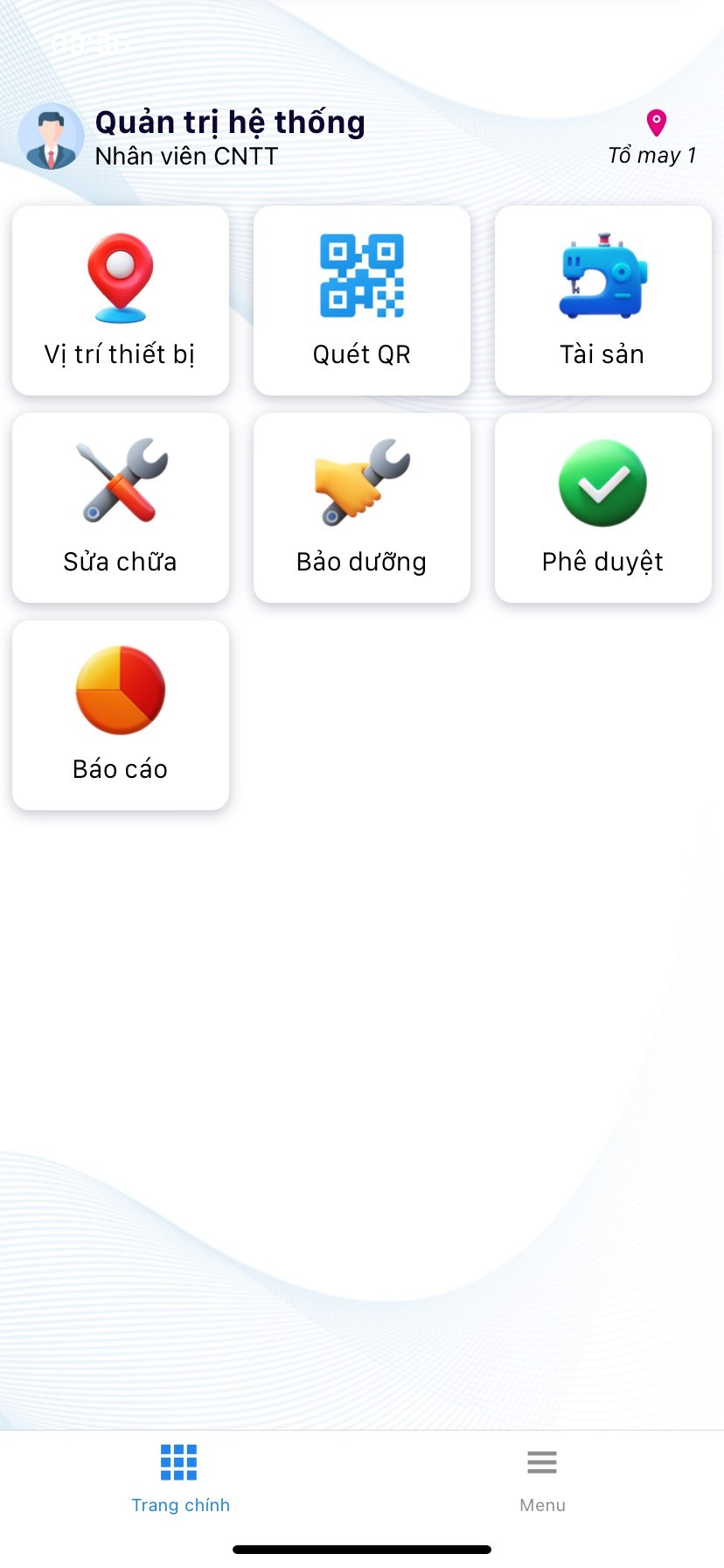 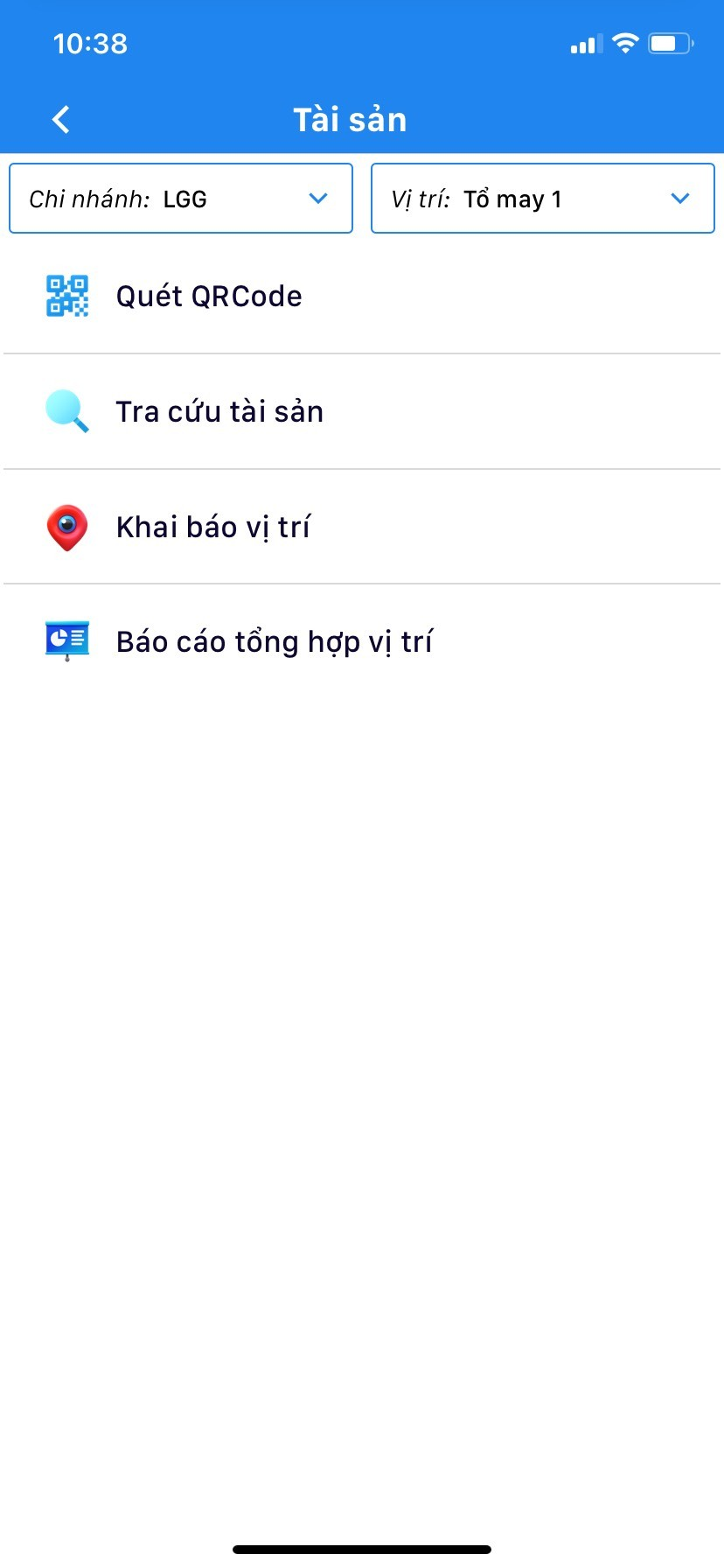 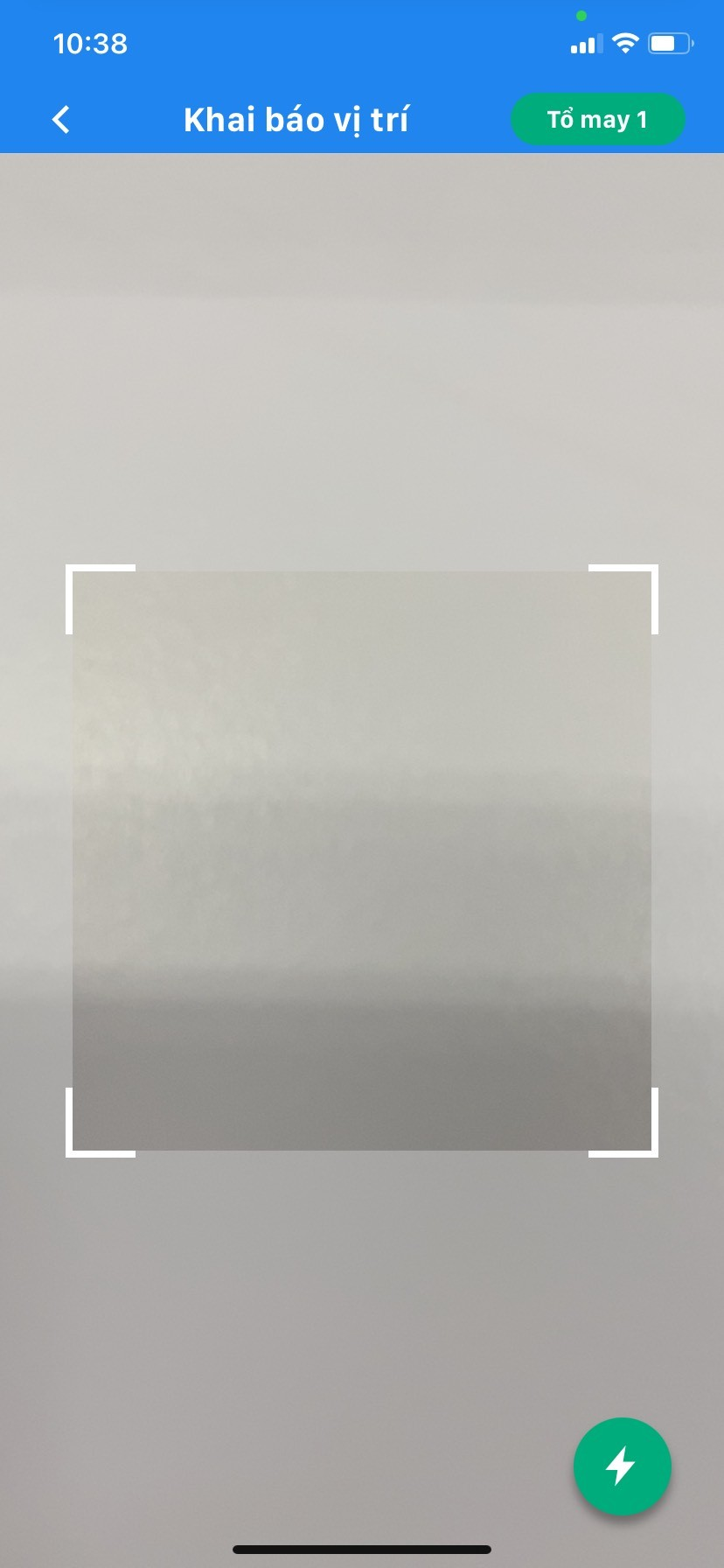 1
3
4
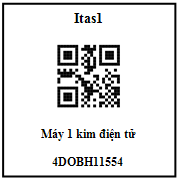